Struktur Data – Pertemuan 4List Linier
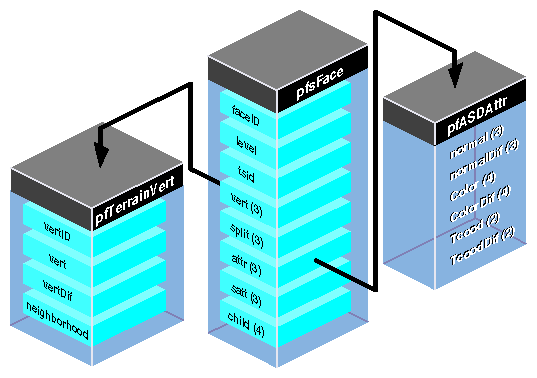 Defri Kurniawan
Defri.kurniawan@dsn.dinus.ac.id
+6285 641 41 70 48
Konten
1. Alokasi Memory
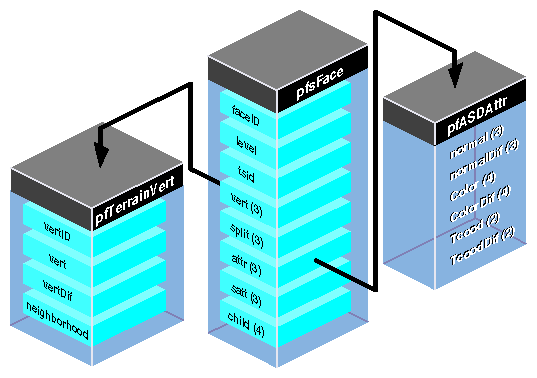 Defri Kurniawan
Defri.kurniawan@dsn.dinus.ac.id
+6285 641 41 70 48
Variabel
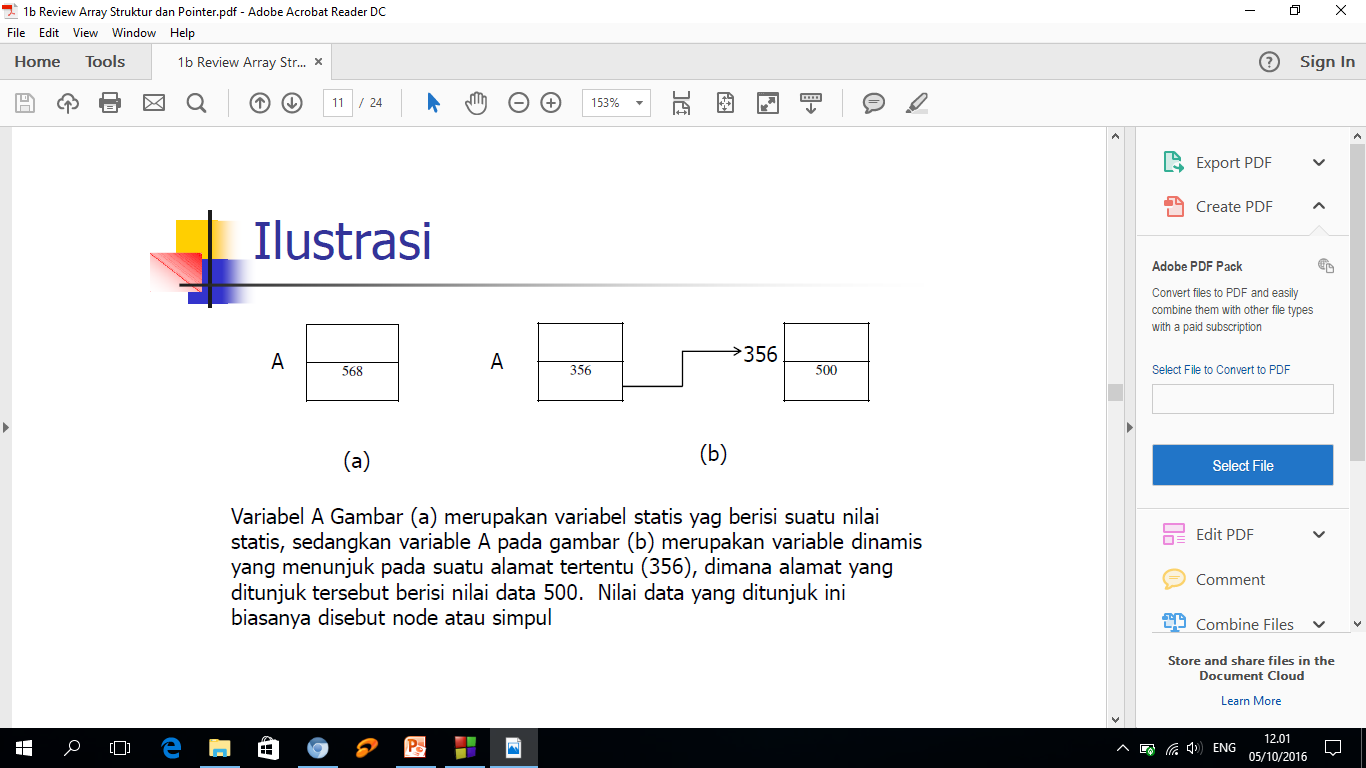 Memory
Memory adalah sumber daya yang sangat penting dalam komputer
Semua aplikasi komputer menggunakan memory komputer
Komputer perlu mengatur memory supaya efisien
Memory
101
100
102
Alokasi Memory
100
Alokasi Memory
int x;
100
Alokasi Memory
int x;
100
113
Alokasi Memory
int x;
x
100
113
Alokasi Memory
int x;
x=10;
x
100
113
Alokasi Memory
int x;
x=10;
x
100
113
Alokasi Memory
int x;
x=10;
int a[3];
x
100
113
Alokasi Memory
int x;
x=10;
int a[3];
101
a
x
100
113
Alokasi Memory
int x;
x=10;
int a[3];
a[2]=8;
101
a
x
100
113
Alokasi Memory
int x;
x=10;
int a[3];
a[2]=8;
101+(2x4) = 109
101
a
x
100
113
Alokasi Memory
int x;
x=10;
int a[3];
a[2]=8;
101+(2x4) = 109
101
a
x
100
109
113
Alokasi Memory
int x;
x=10;
int a[3];
a[2]=8;
101+(2x4) = 109
101
a
x
100
109
113
Alokasi Memory
int x;
x=10;
int a[3];
a[2]=8;
101
a
x
100
109
113
Alokasi Memory
int x;
x=10;
x
100
113
Alokasi Memory
int x;
x=10;
int a[5];
x
100
113
Alokasi Memory
int x;
x=10;
int a[5];
? ?
x
100
113
Alokasi Memory
int x;
x=10;
int a[5];
x
117
a
100
113
Alokasi Memory
int x;
x=10;
int a[5];
x
117
a
100
113
2. Linked List
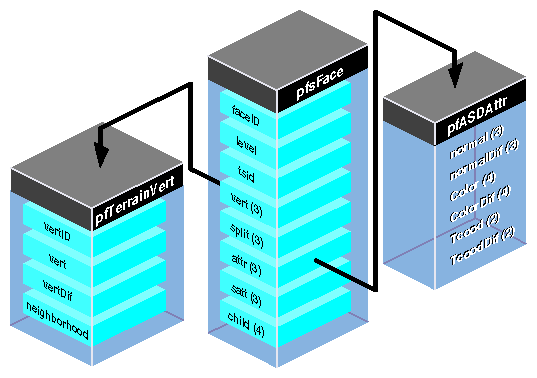 Defri Kurniawan
Defri.kurniawan@dsn.dinus.ac.id
+6285 641 41 70 48
Linked List
10 8 14
100
Linked List
10 8 14
100
103
114
130
Linked List
10 8 14
100
103
114
130
Linked List
10 8 14
100
103
114
130
Linked List
10 8 14
100
103
114
130
Linked List
Linked List adalah struktur data yang terdiri dari rangkaian node-node
100
103
114
130
3. List Linier
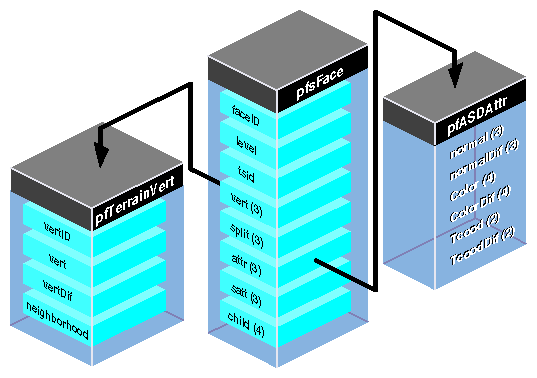 Defri Kurniawan
Defri.kurniawan@dsn.dinus.ac.id
+6285 641 41 70 48
List Linier
Sekumpulan elemen ber-type sama yang mempunyai keterurutan tertentu dan setiap elemen terdiri atas 2 bagian:
Informasi mengenai elemen (info)/data
Informasi mengenai alamat elemen suksesor (Next)/link
List Linier
struct node{
	int data;
	node* next;
}
10
114
8
130
14
300
103
114
130
List Linier
Struktur data yang terdiri dari rangkaian node-node
Node
Node
Node
10
114
8
130
14
0
103
114
130
List Linier
Struktur data yang terdiri dari rangkaian node-node 
Node: terdiri dari data dan reference/link
10
114
8
130
14
0
103
114
130
List Linier
Struktur data yang terdiri dari rangkaian node-node 
Node: terdiri dari data dan reference/link
Head: alamat dari head-node yang memberikan 		      akses ke seluruh list
Head = 103
10
114
8
130
14
0
103
114
130
List Linier
Penambahan node di awal:
10
114
8
130
14
0
103
114
130
List Linier
Penambahan node di awal:
200
3
10
114
8
130
14
0
103
114
130
List Linier
Penambahan node di awal:
200
3
103
10
114
8
130
14
0
103
114
130
List Linier
Penambahan node di tengah:
10
114
8
130
14
0
103
114
130
List Linier
Penambahan node di tengah:
250
3
10
114
8
130
14
0
103
114
130
List Linier
Penambahan node di tengah:
250
3
130
10
114
8
250
14
0
103
114
130
List Linier
Penambahan node di akhir:
10
114
8
130
14
0
103
114
130
List Linier
Penambahan node di akhir:
300
3
10
114
8
130
14
0
103
114
130
List Linier
Penambahan node di akhir:
300
3
0
10
114
8
130
14
300
103
114
130
List Linier
Single Linked List (Non-circular)



Single Linked List (Circular)
10
8
14
10
8
14
List Linier
Double Linked List (Non-circular)



Double Linked List (Circular)
10
8
14
10
8
14
Sekian
TERIMAKASIH